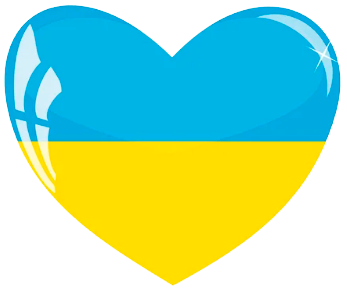 1
клас
Самофалова Злата
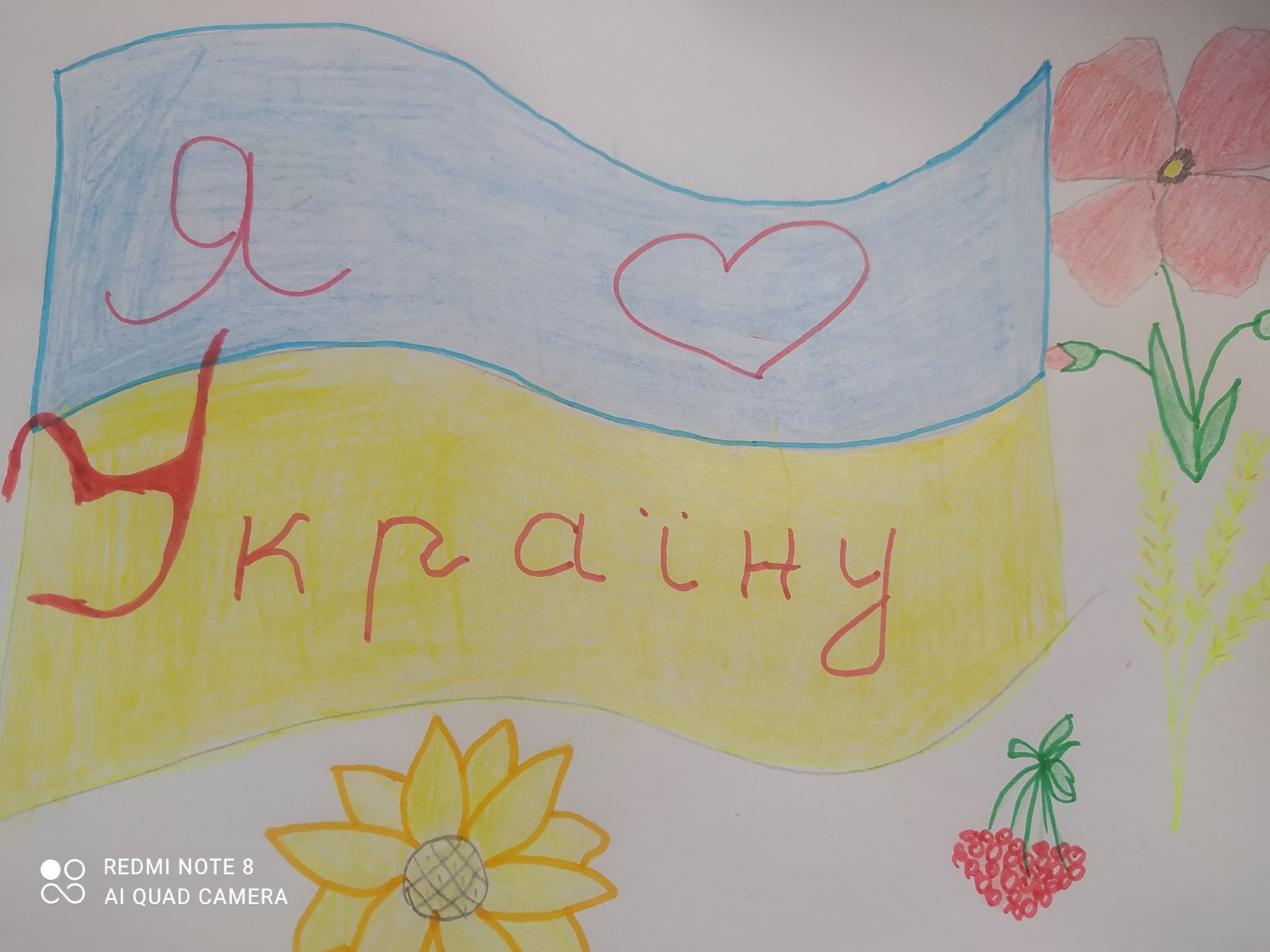 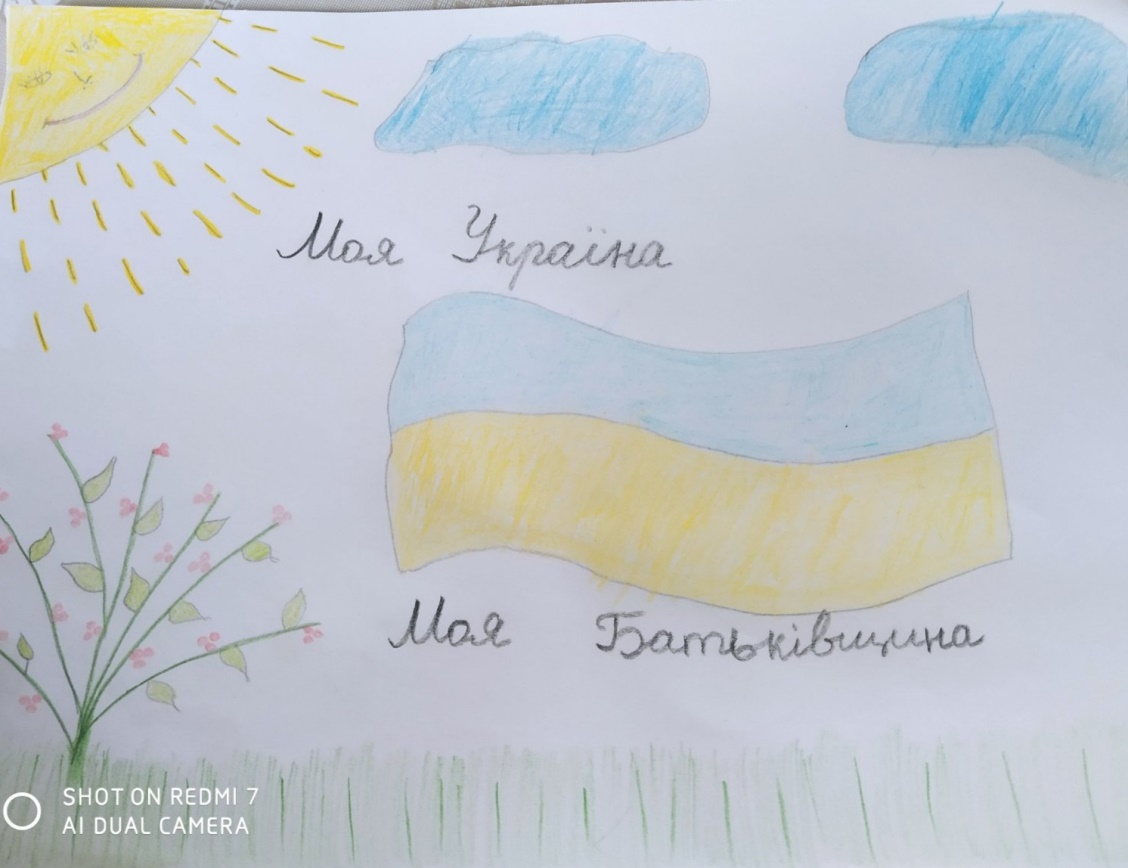 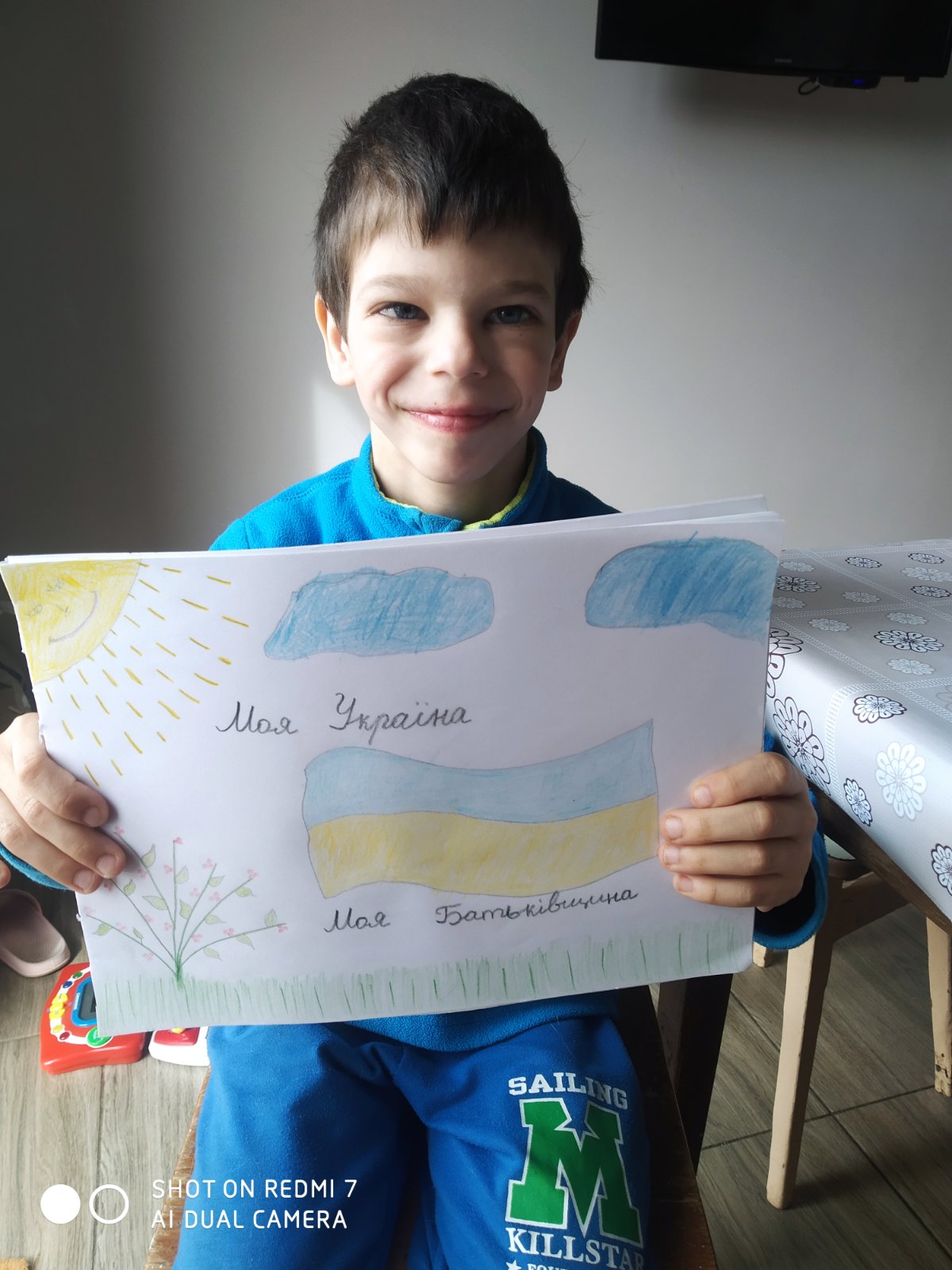 Петрушка Максим
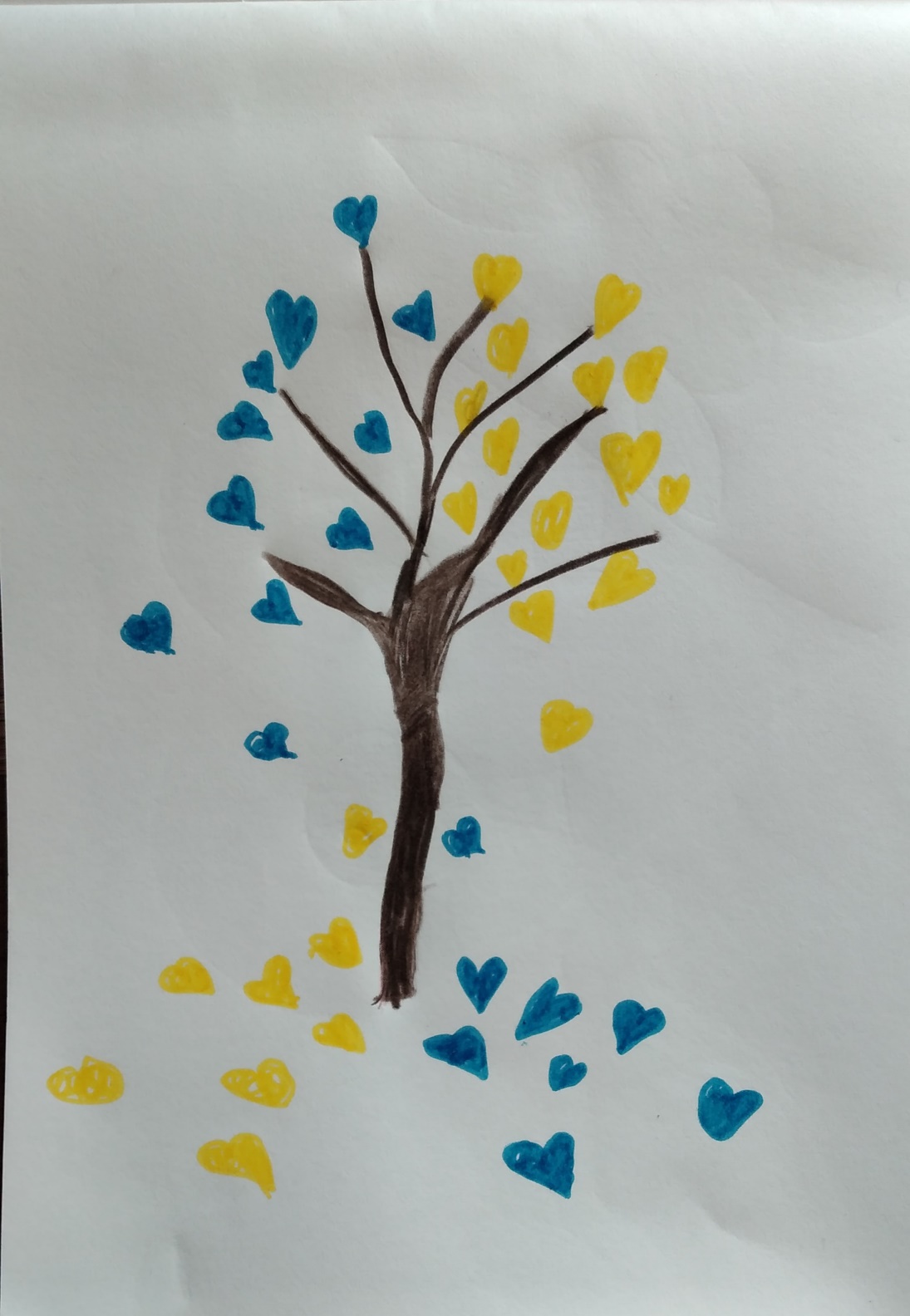 ТельновМаксим
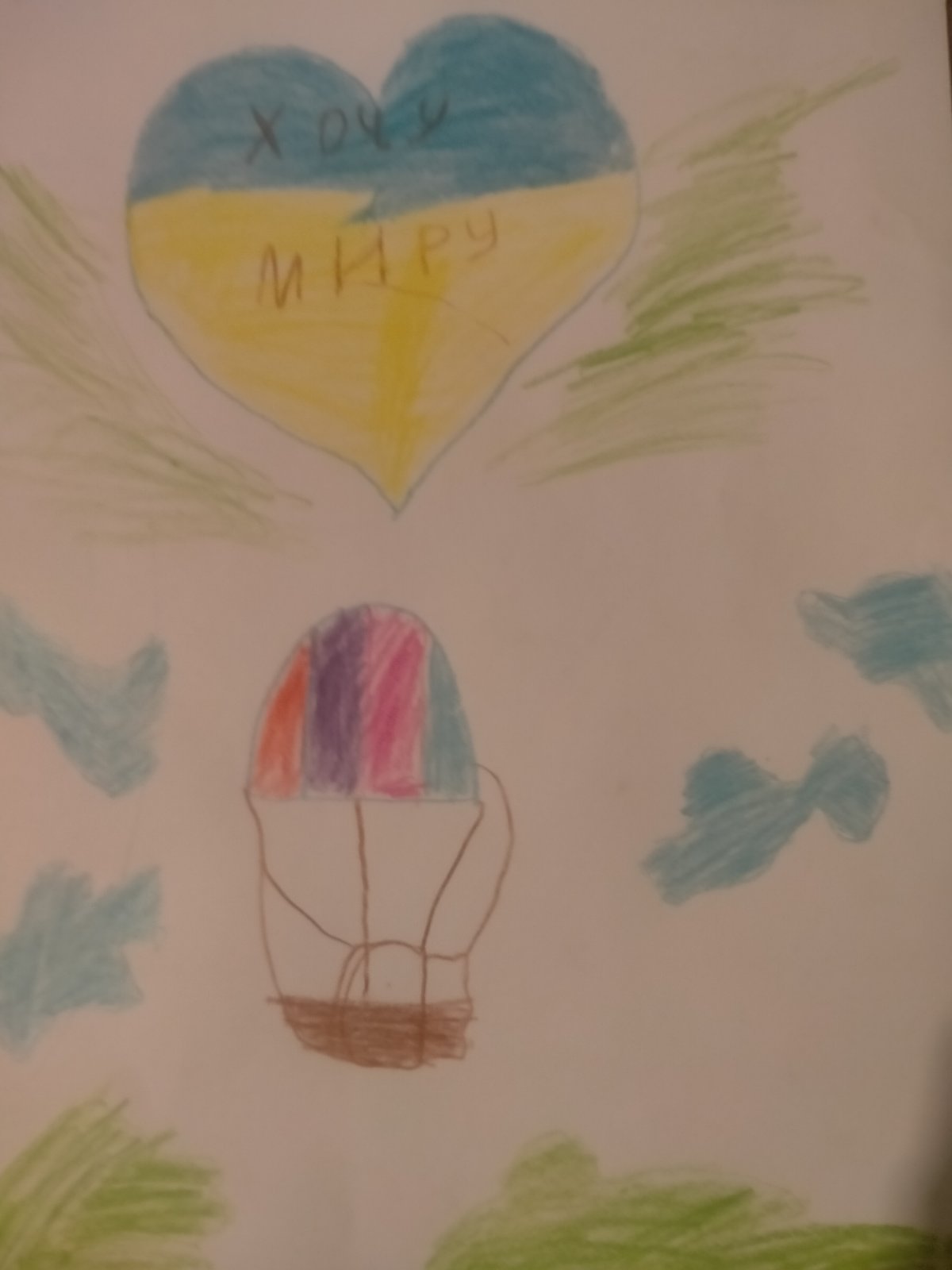 Скотенянець      Андрій
Сотніков Данило
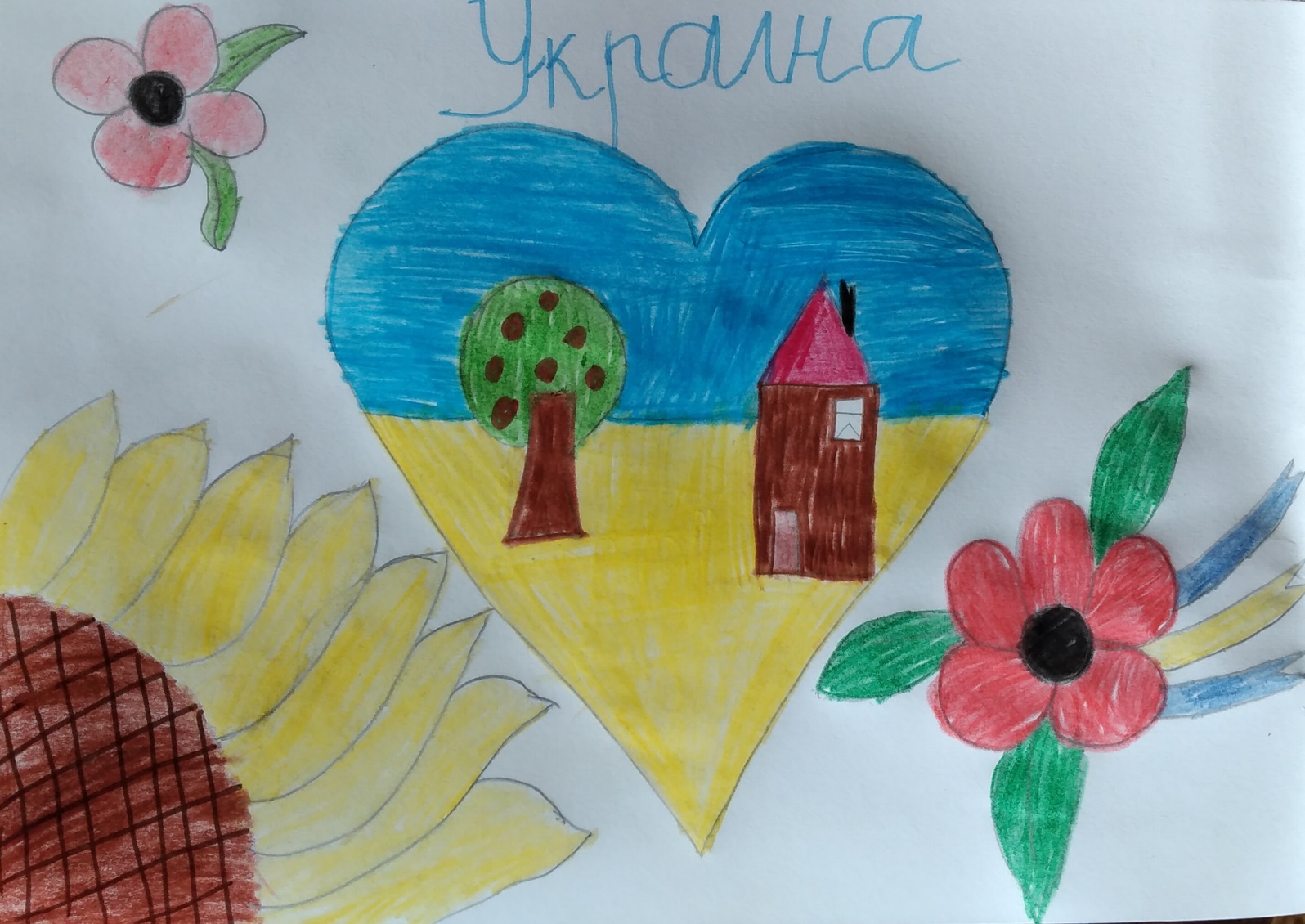 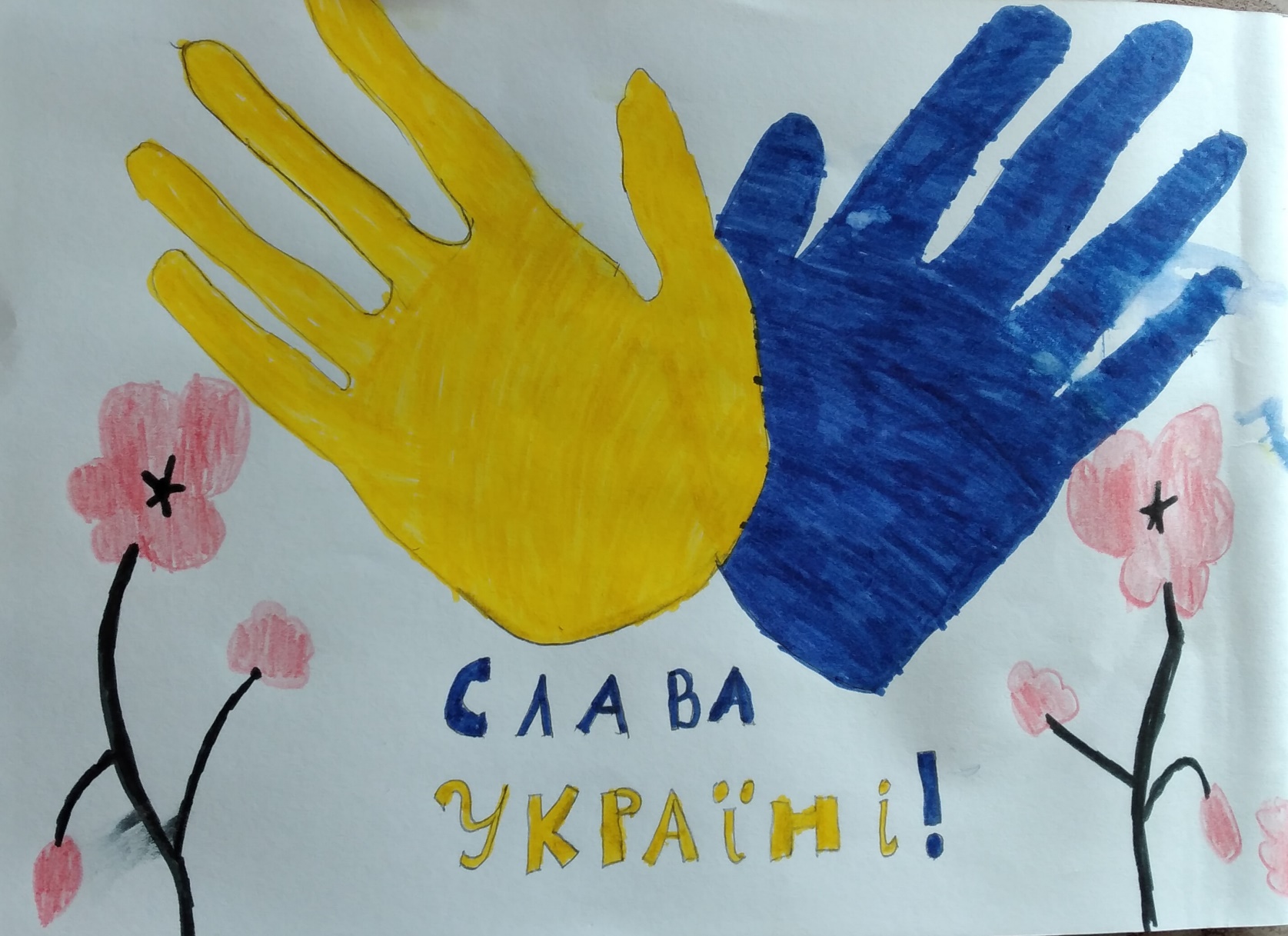 Павлінська Вікторія